إعلان‭ ‬عن‭ ‬بيع عن طريق عروض أثمان
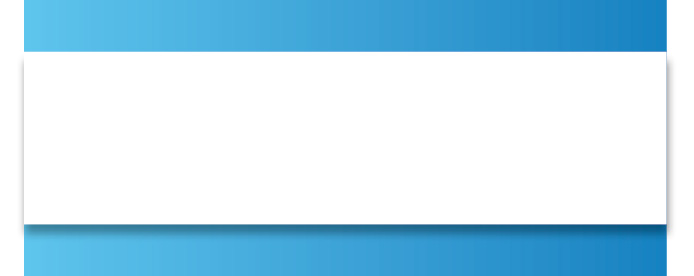 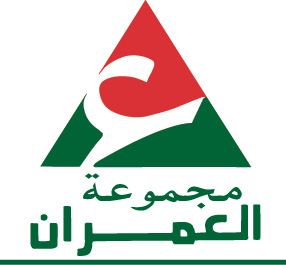 تجزئة “الرياض 3 ”  ببن اجرير
 عمليات “ جنانات 3 ” و “ أنوار ” بمراكش و “ الخير ” بشيشاوة

بقع أرضية و شقق
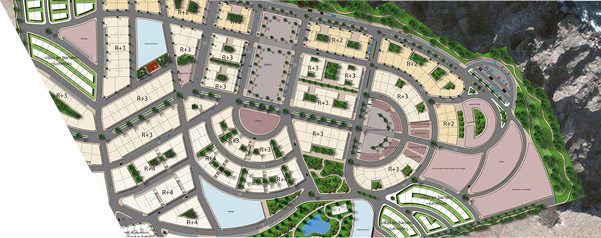 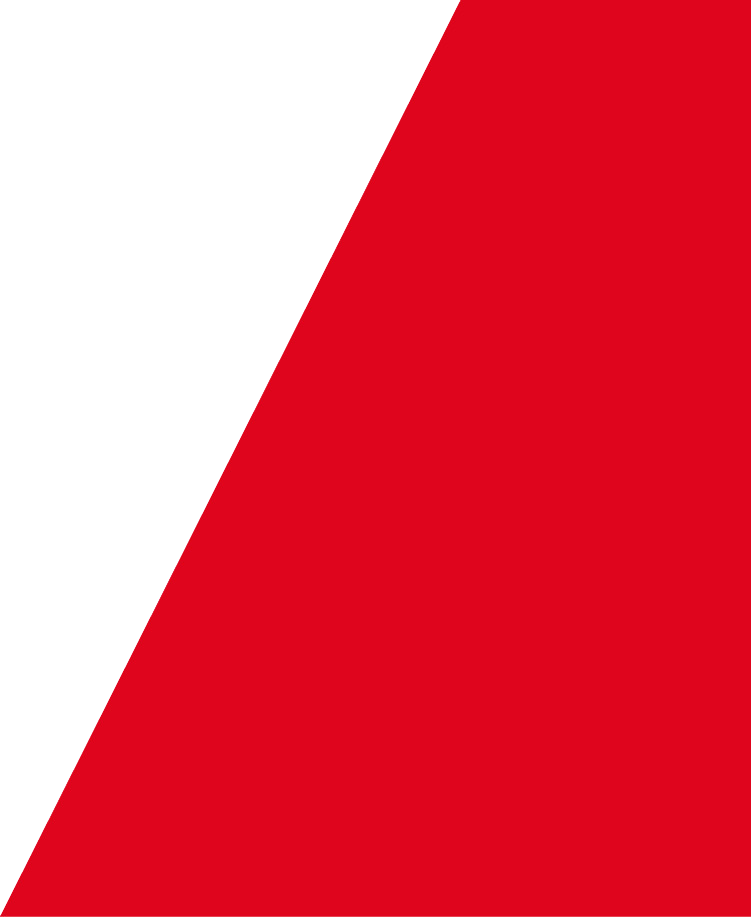 ‭تعلن‭  ‭ ‬العمران‭ ‬مراكش-اسفي  أنها تضـع للبيع عـن طــريق عروض أثمان ودفتر التحملات ، بقعا أرضية و شقق كما هو مبين في الجدول أسفله :
سحب دفتر التحملات : 
من 30 ابريل 2018
إلى غاية 21 ماي 2018 

آخر أجل لوضع دفتر التحملات :  
21 ماي  2018 .

اجتماع لـجنة الفـــرز : 
يوم 22 ماي 2018 
بمقر العمران مراكش بحضور موثق .
.
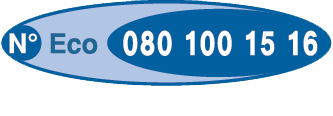 ‭فعلى الأشخاص الراغبين في سحب دفتر التحملات ، الاتصال بكتابة المديرية
 التجارية   للعمران مـراكش بمقرها الرئيسي  أو بالوكالات التجارية  بالعناوين المذكورة  أعلاه.
Prix d´une communication locale
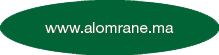 العمران مراكش-اسفي
 05 24 44 78 38 شارع محمد الخامس، ساحة 16 نونبر، جليز مراكش – الهاتف:  
الفاكس: 18 62 44 24 05  - العمران مراكش فرع لمجموعة العمران